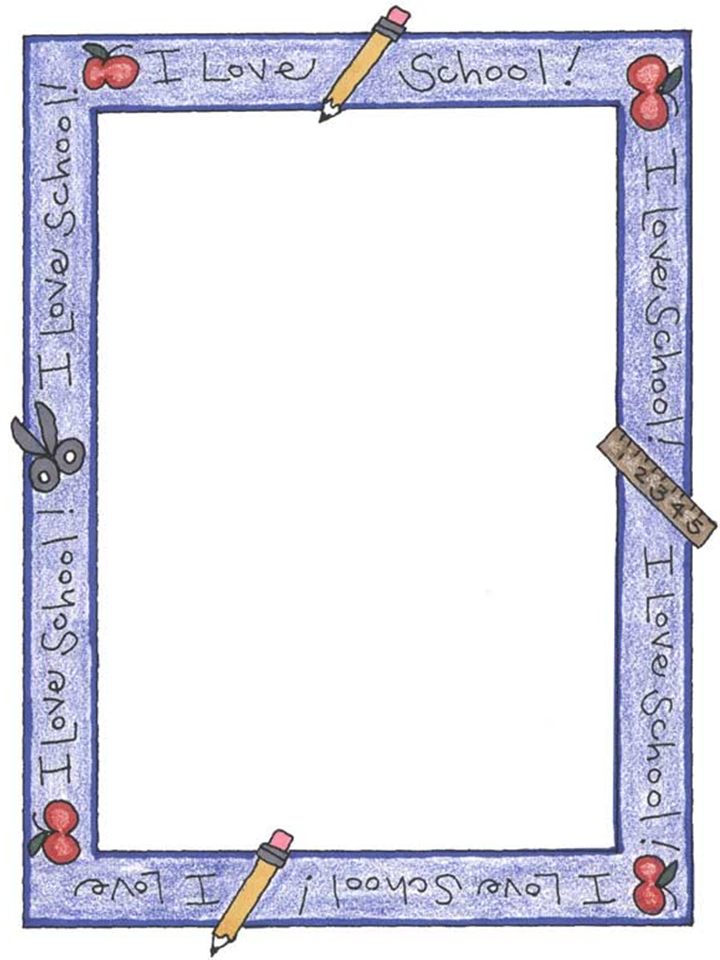 A Lesson About
JOBS
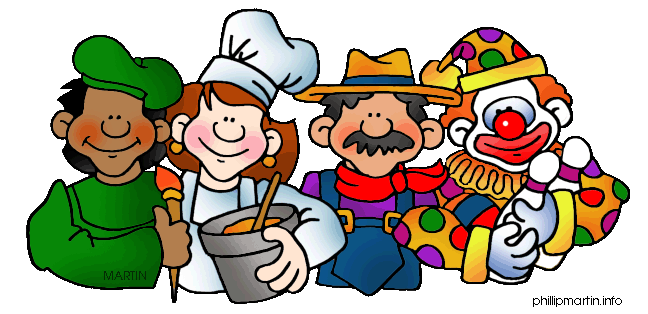 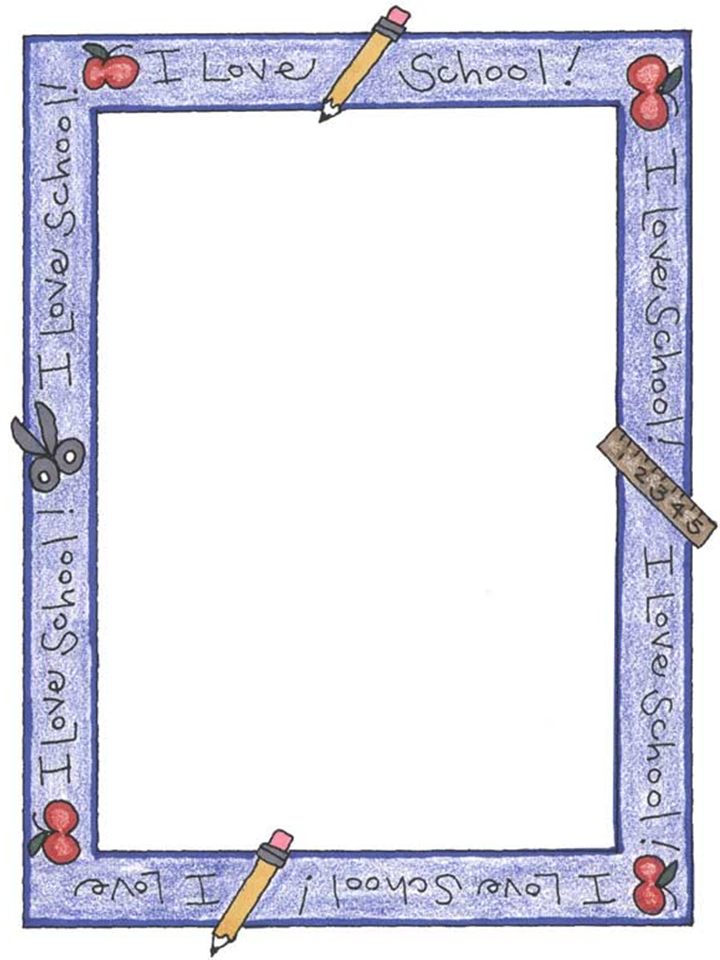 A person who makes bread, rolls and pastry.
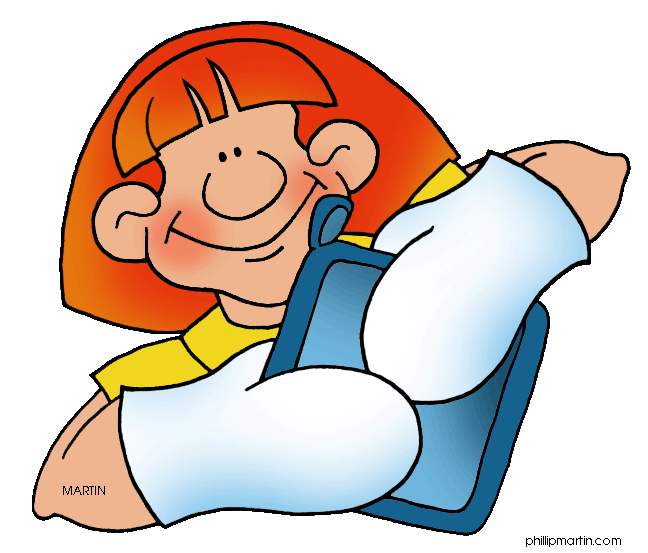 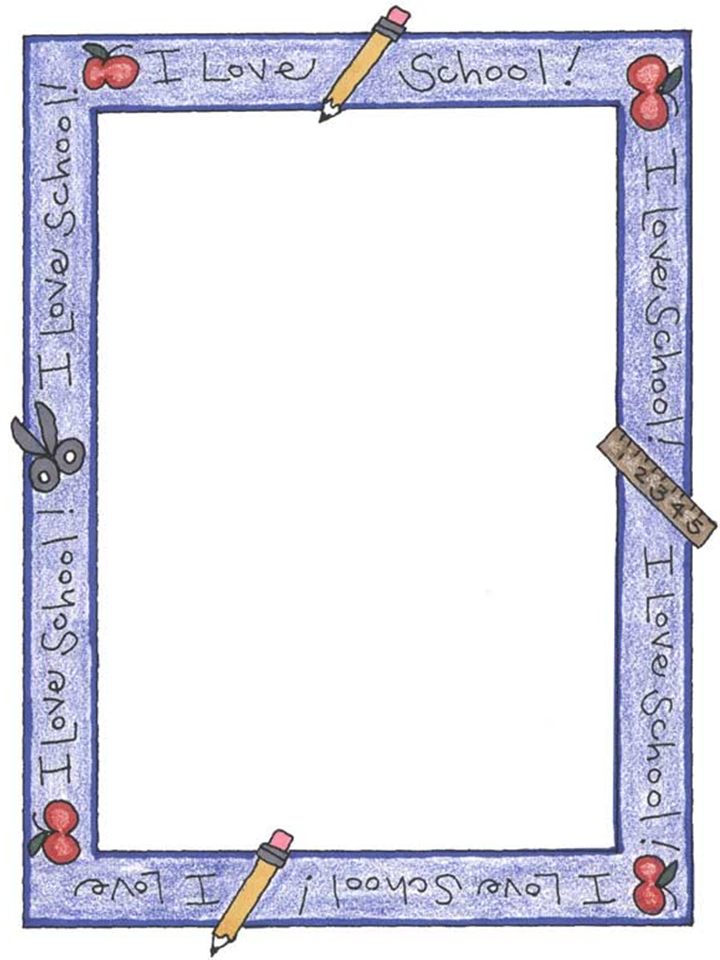 Someone who sells accounts and who works
with money.
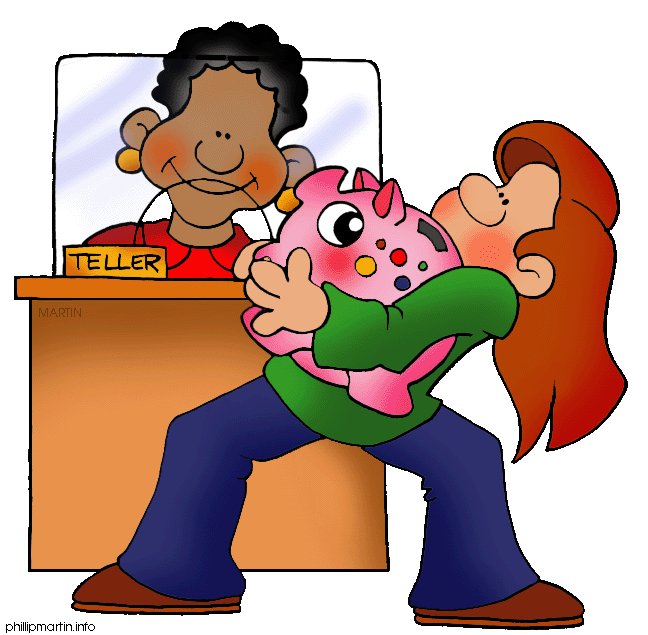 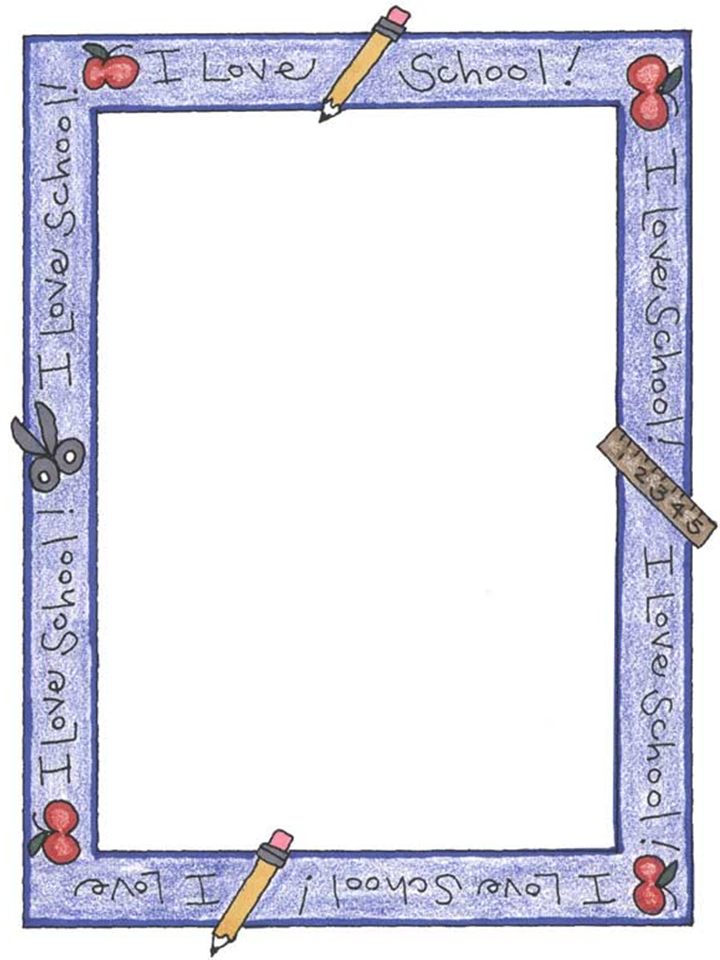 Someone who builds, creates or designs houses.
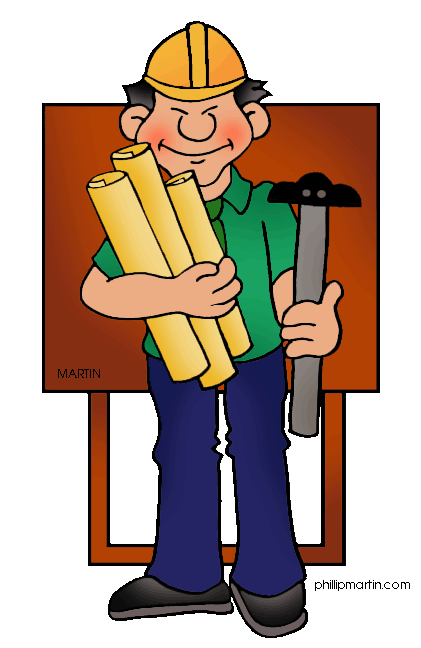 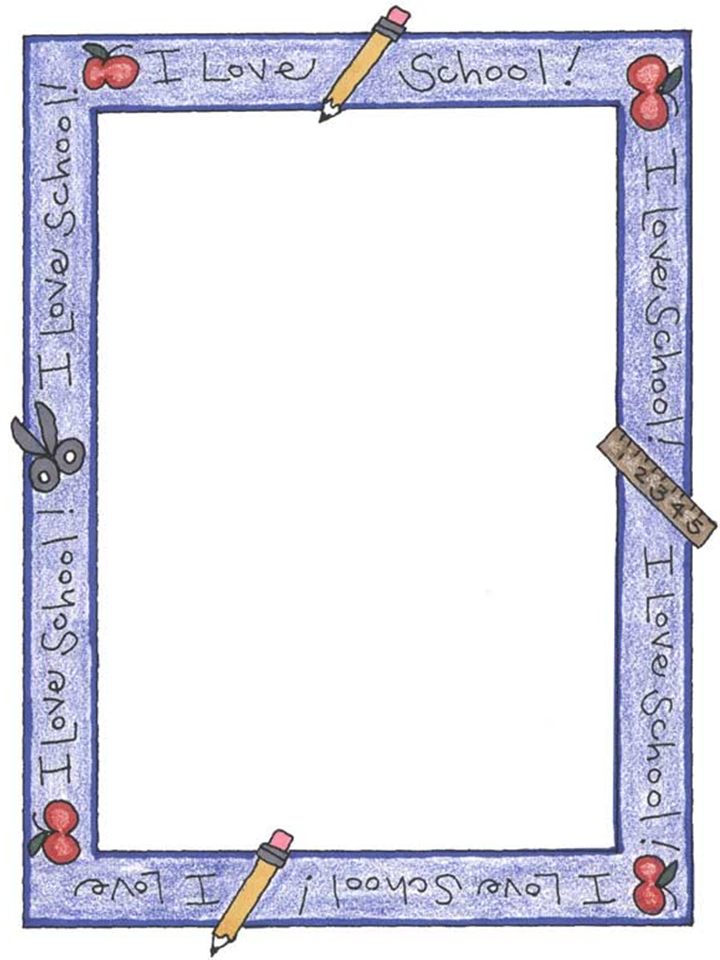 Someone who plays in an orchestra.
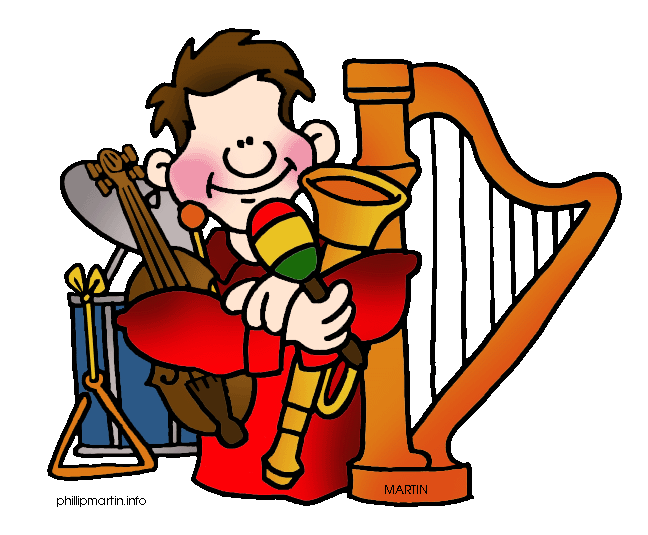 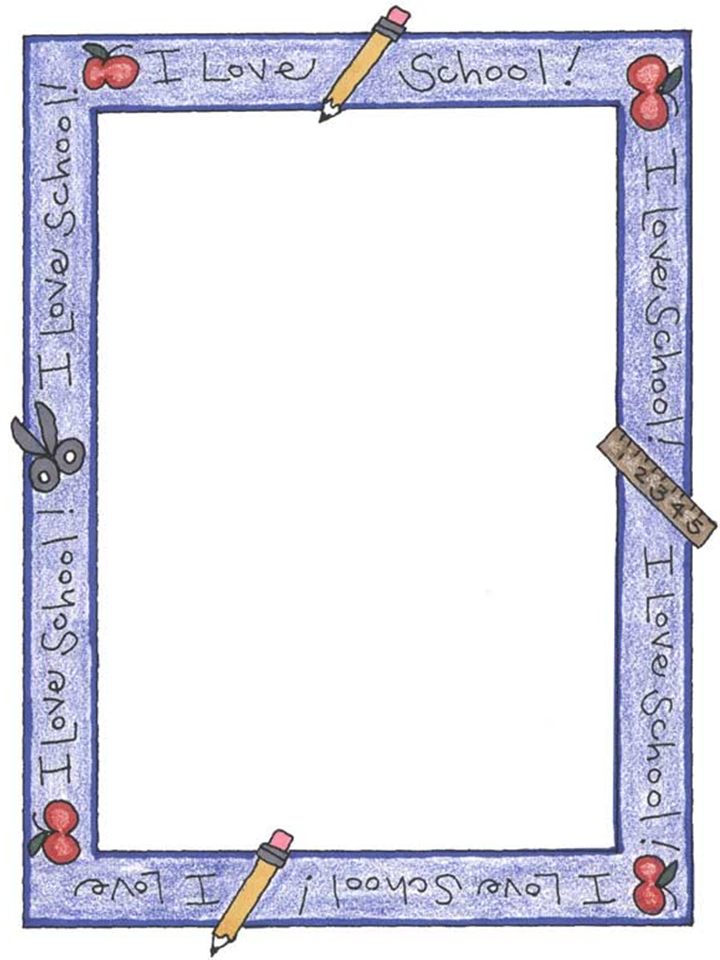 A man or woman who can cure illness professionally.
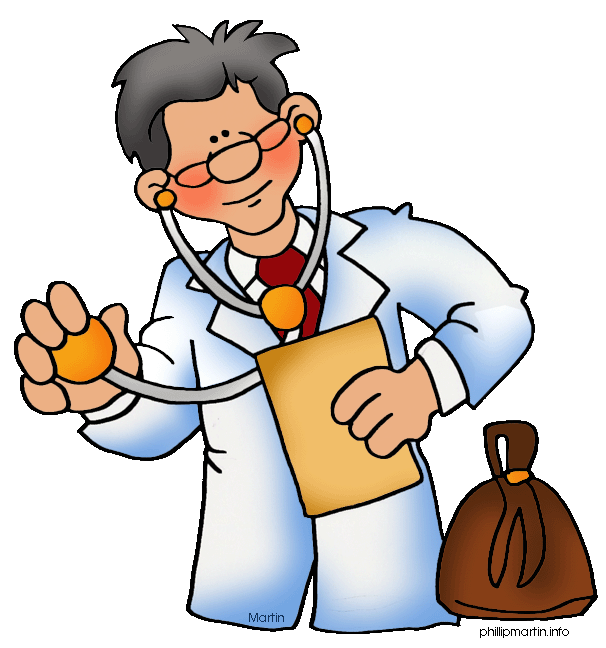 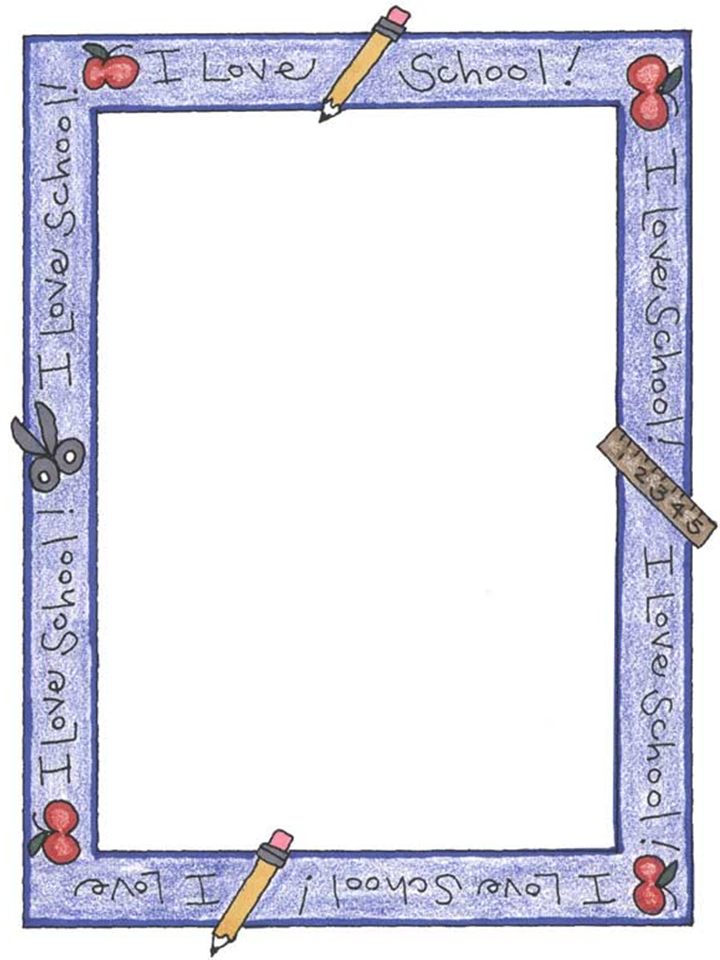 A person who grows corn,        wheat, cows, pigs, etc.
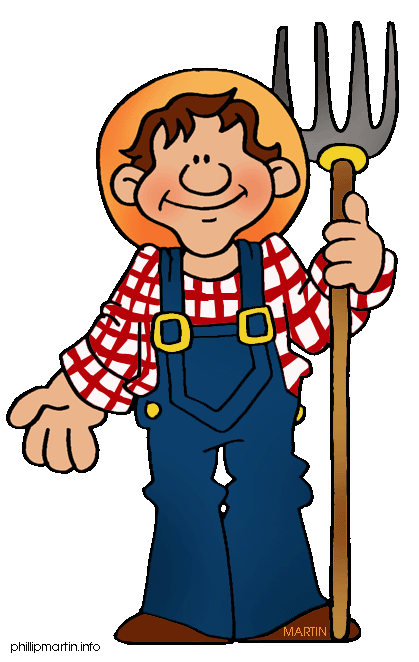 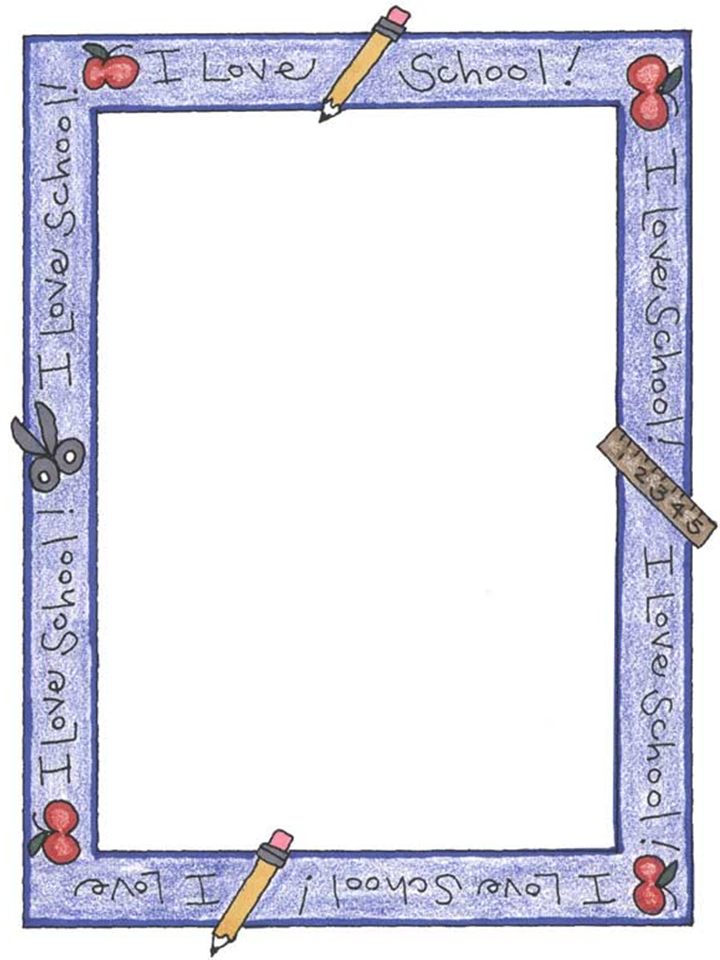 A person who extinguishes fires in houses and buildings.
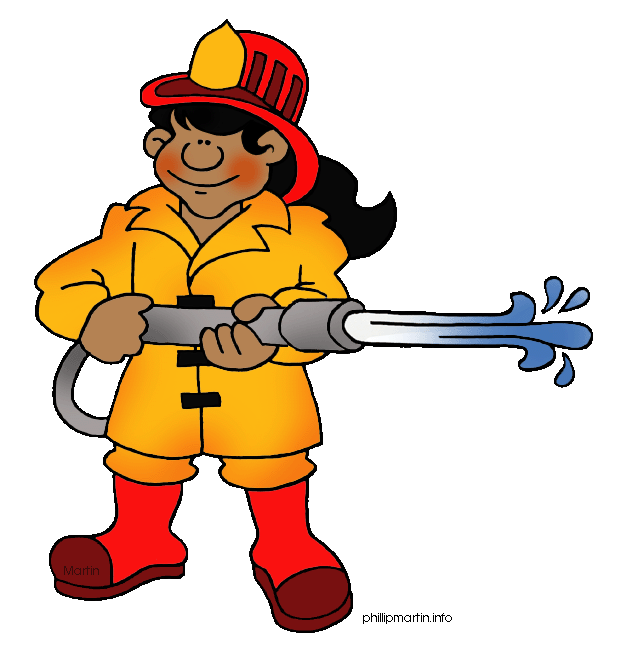 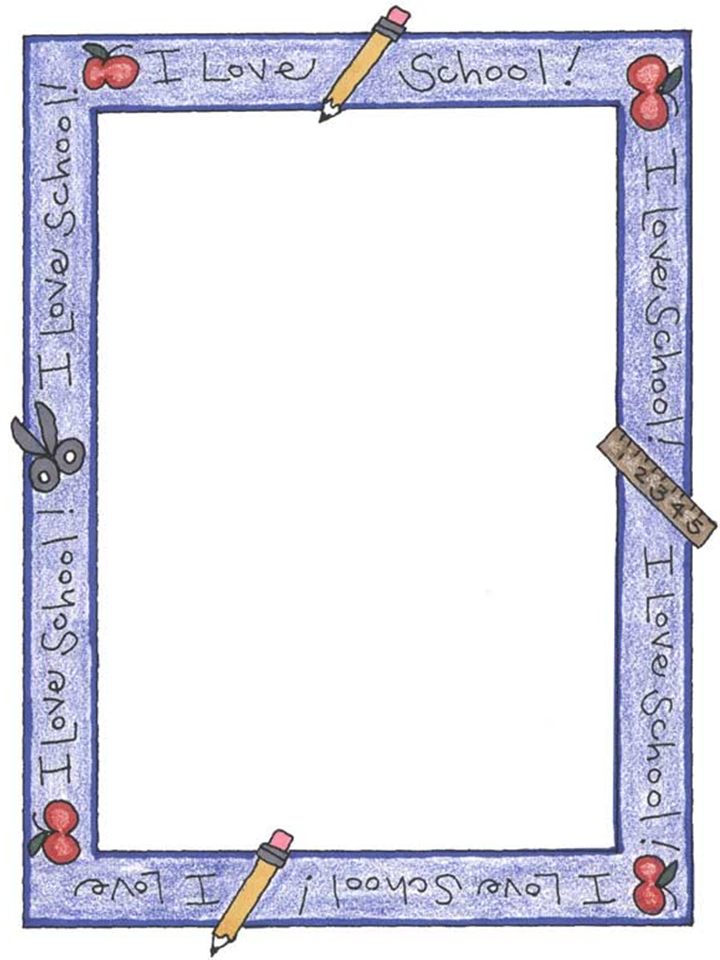 The person who brings you food
and drinks in a restaurant,
café, etc.
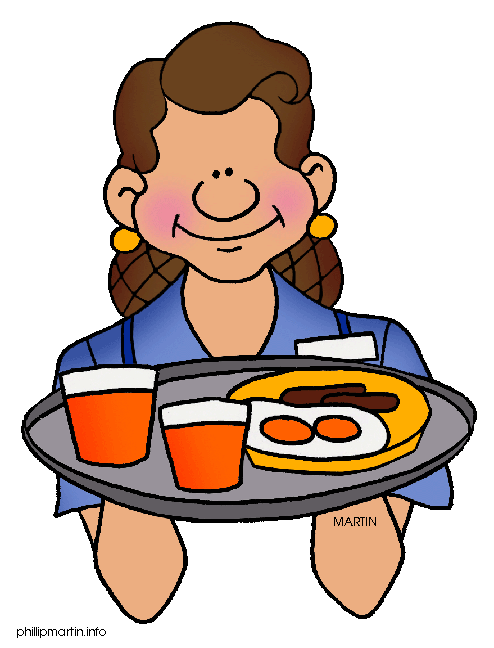 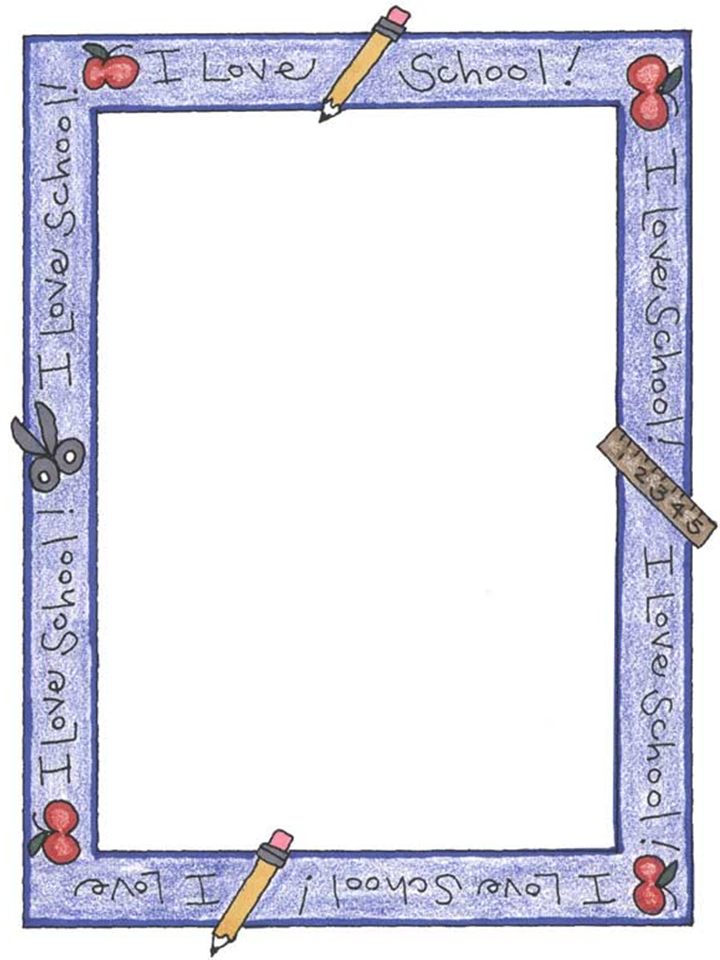 Those persons try to teach you at school some education.
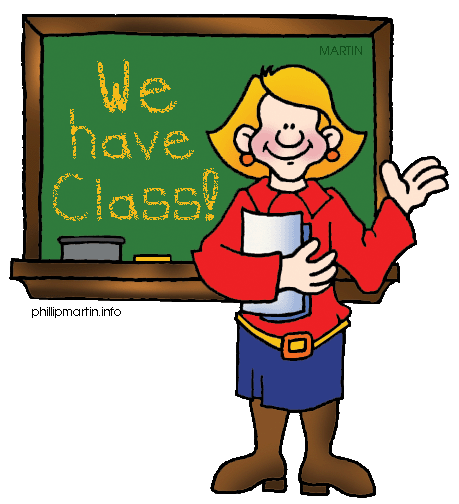 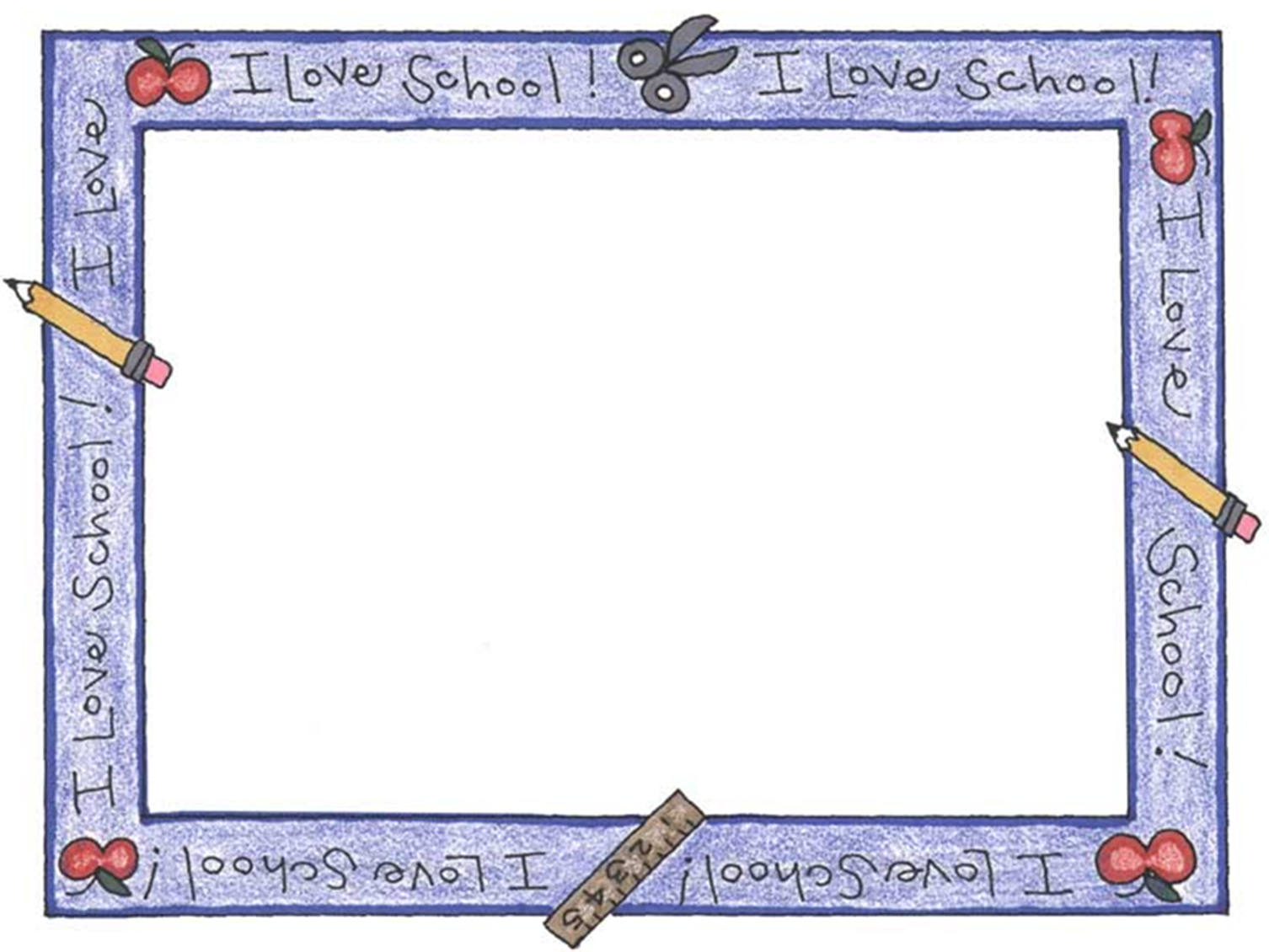 Those persons take care of buildings, by night                      and at the                         weekend.
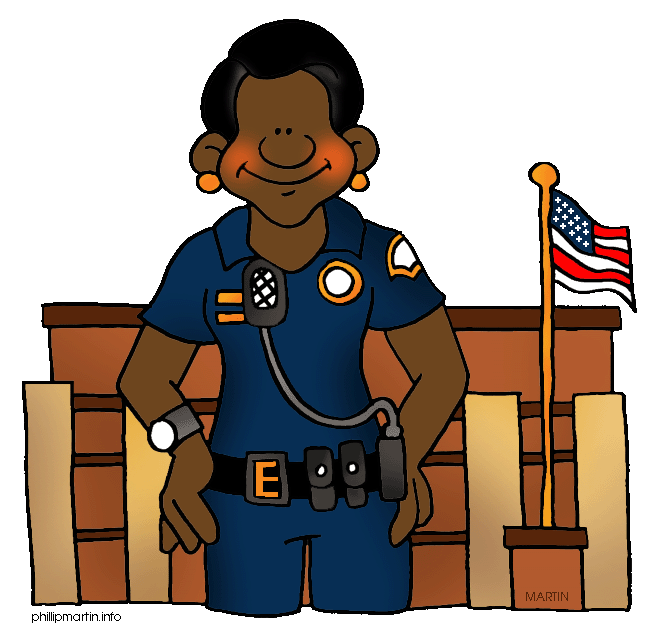 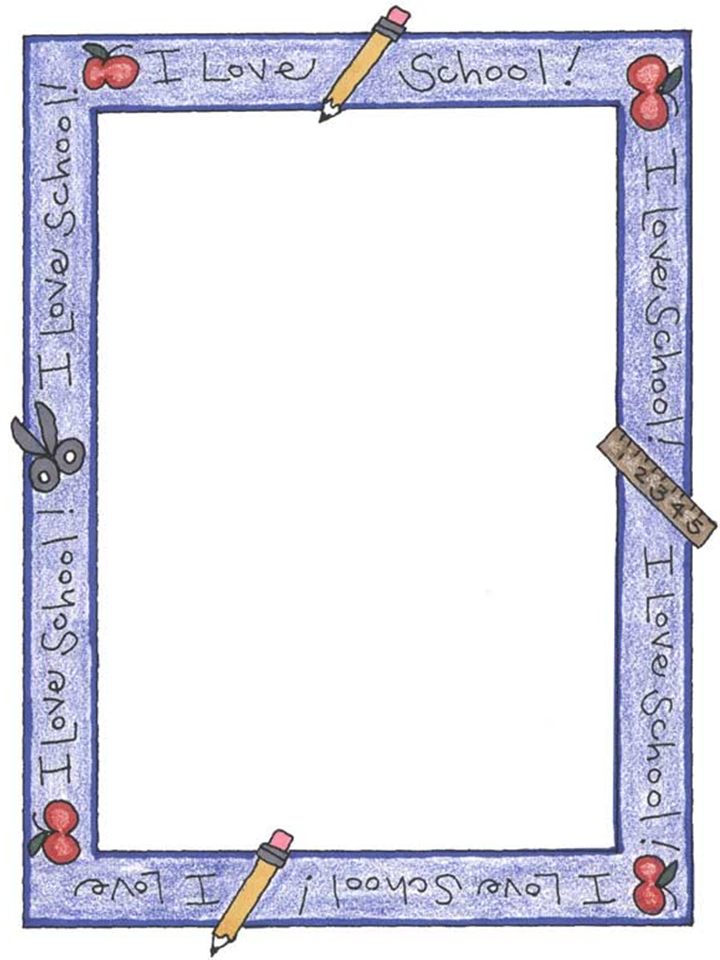 Someone who does all the writing and telephoning in an office.
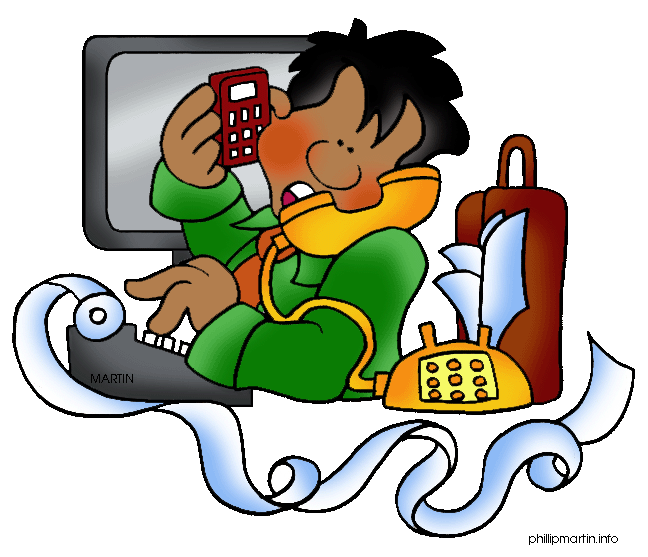 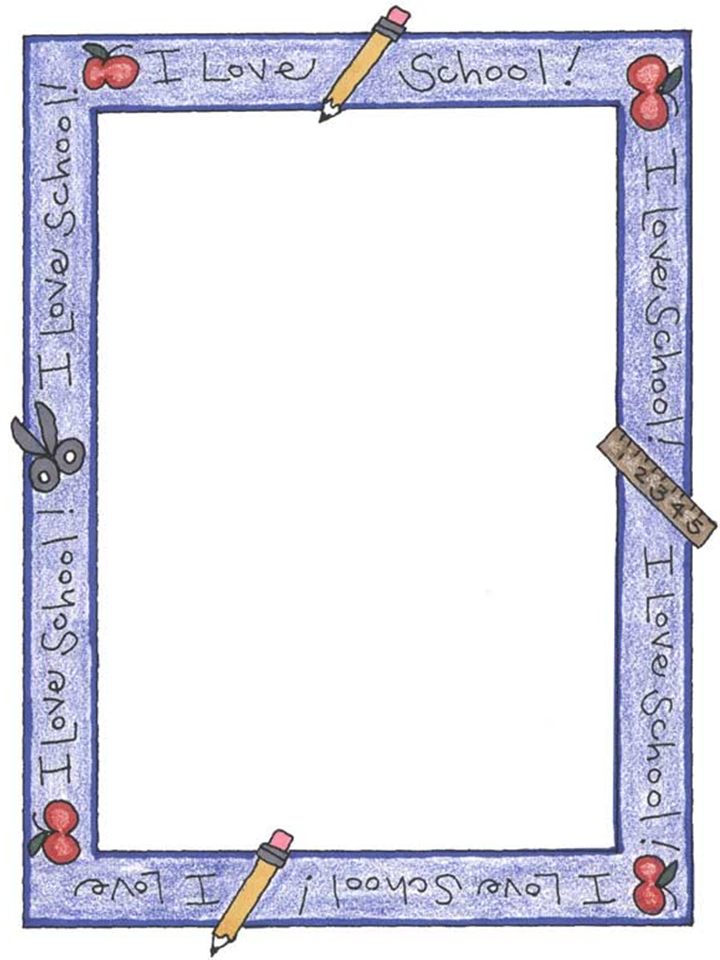 Someone who paints paintings.
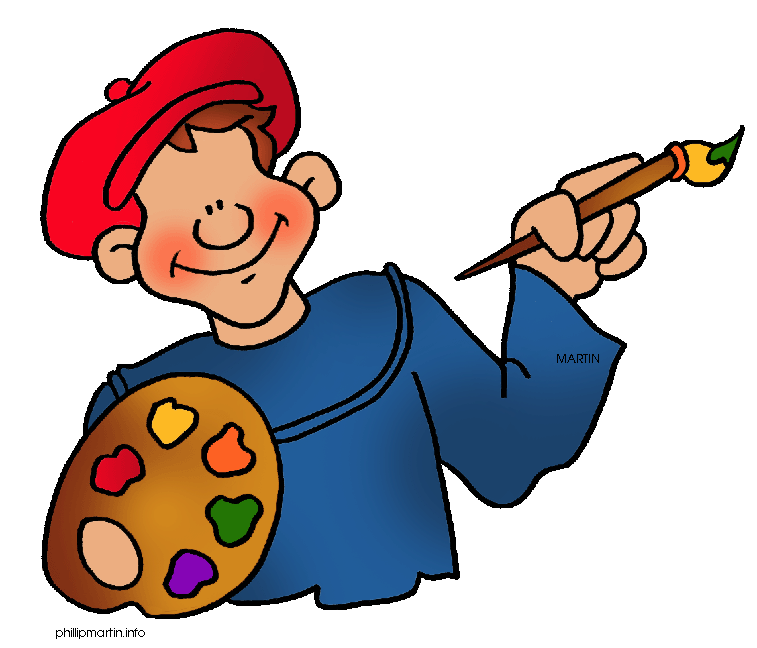 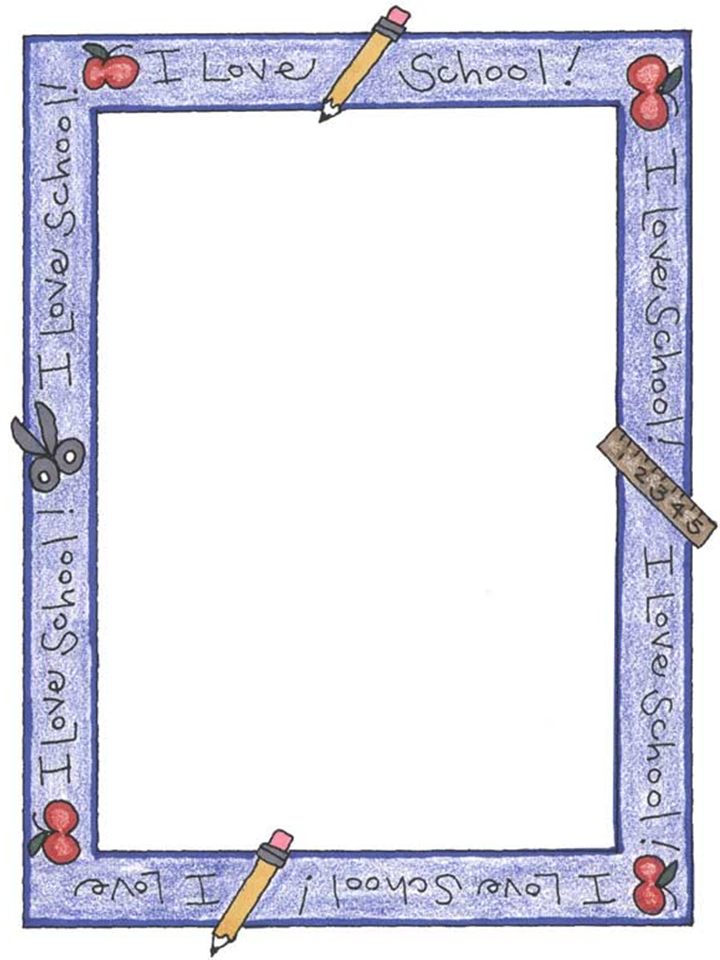 Someone who works with wood and creates furniture.
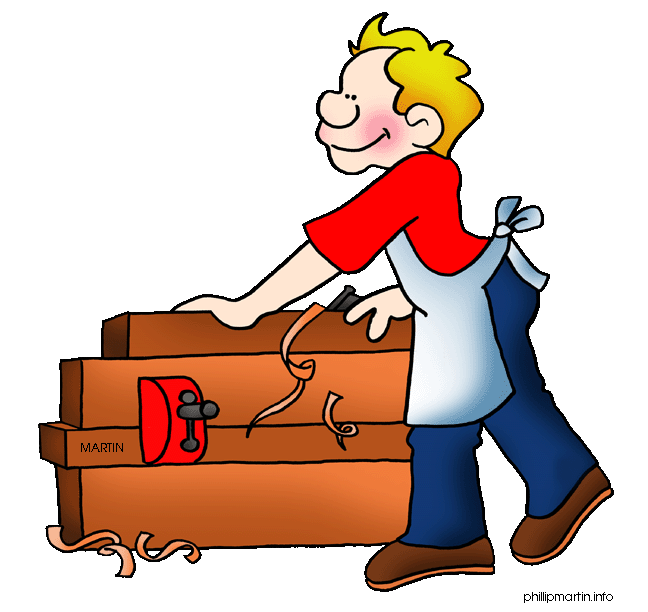 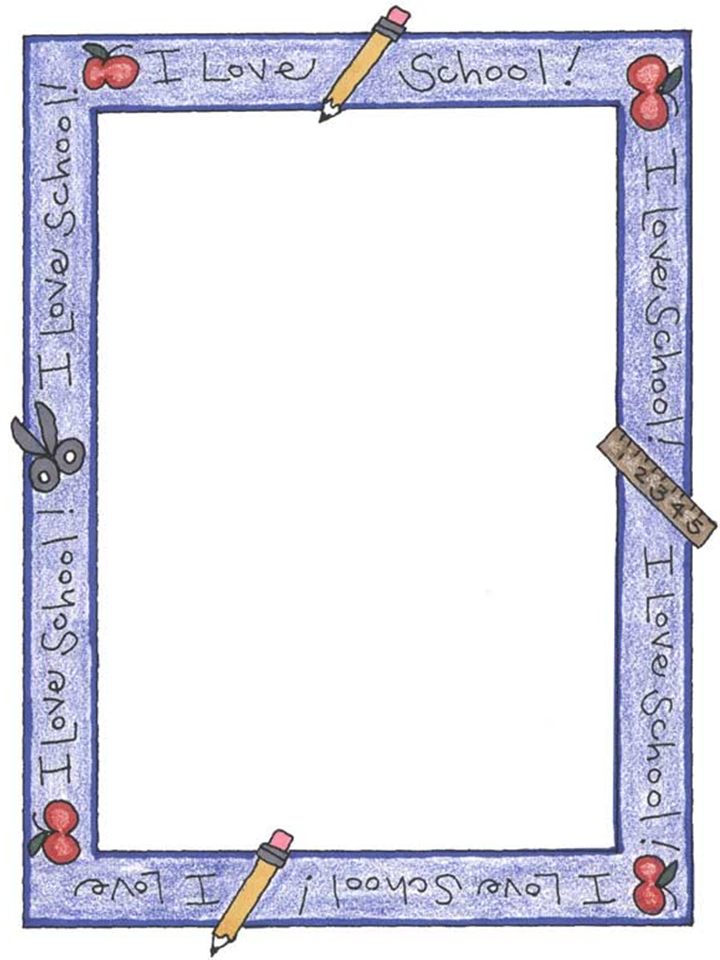 This man makes sure that our streets are good enough.
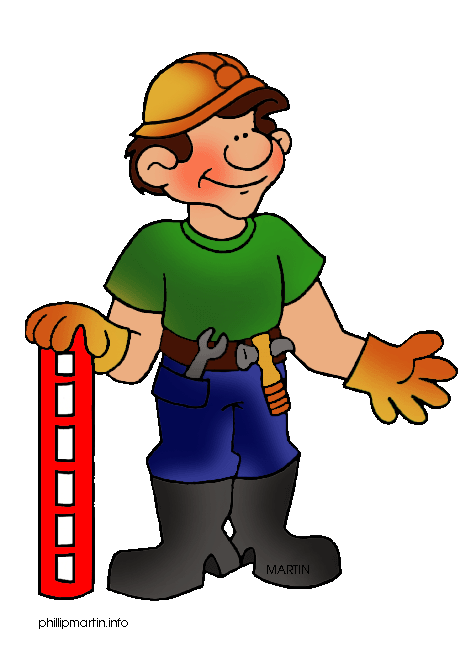 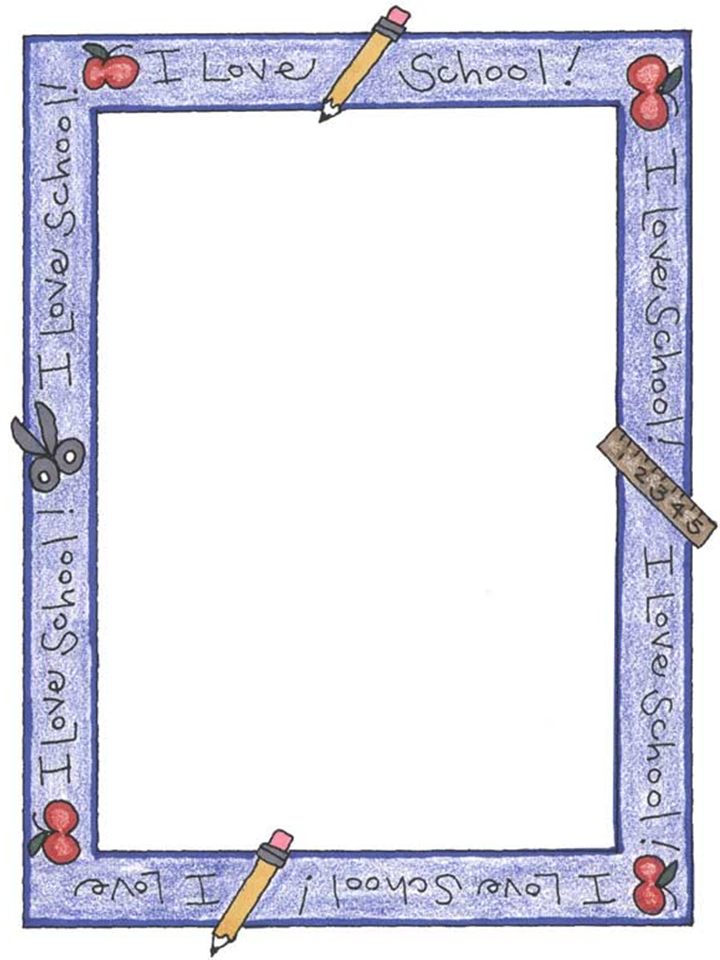 He / She takes care of traffic rules, prevents crime or chases robbers.
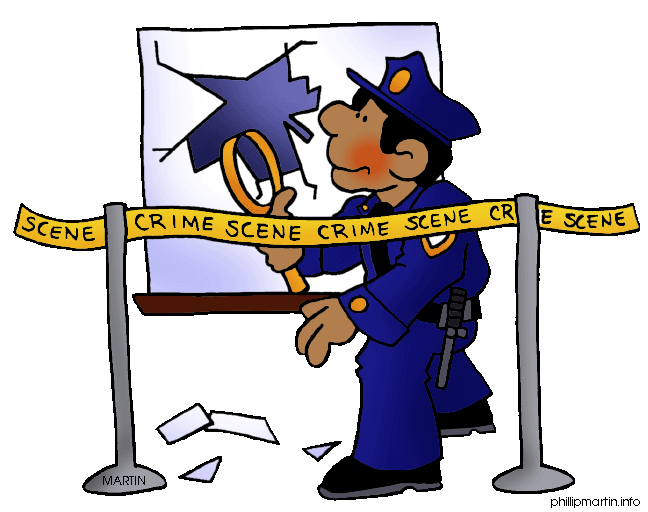 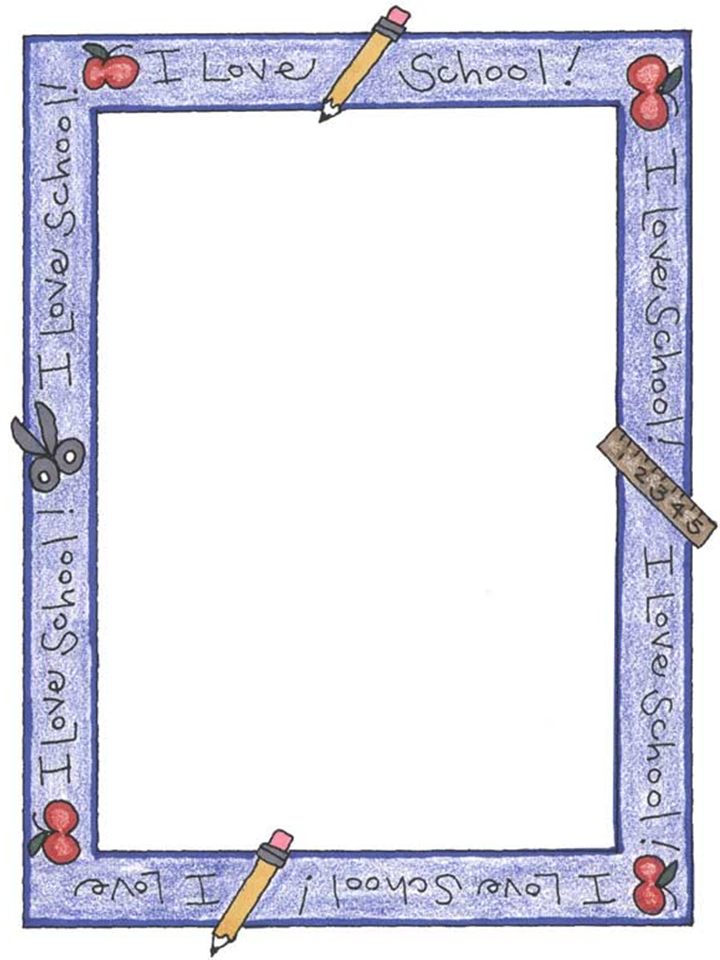 Someone who serves                   the army.
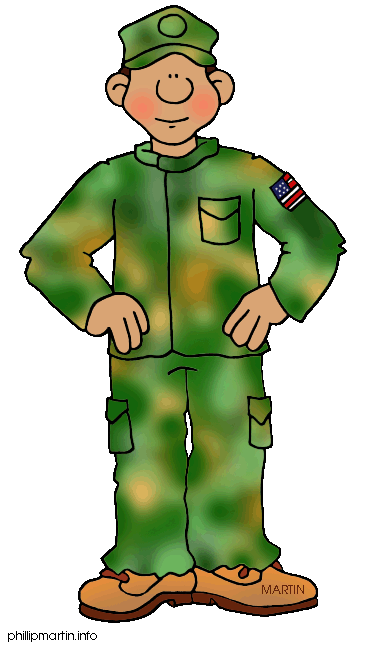 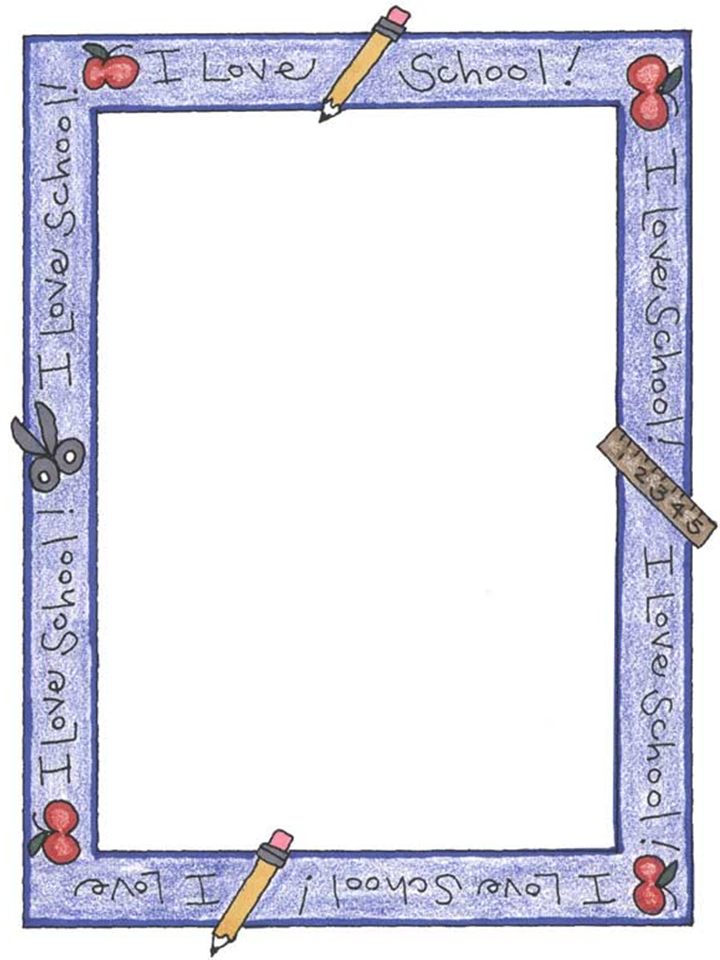 Someone who                          takes photos.
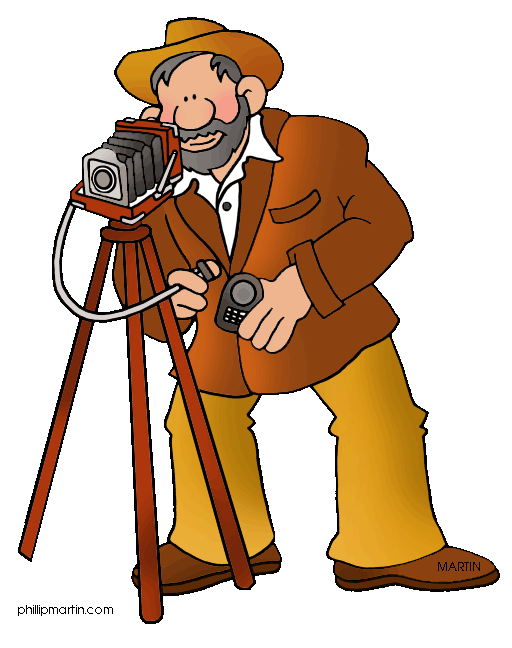 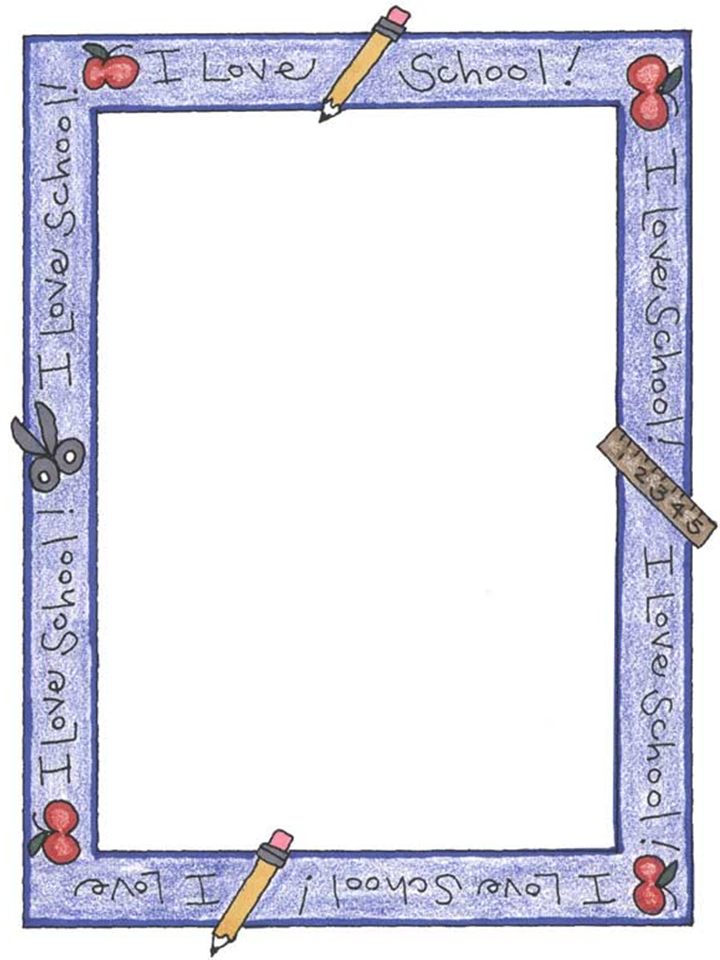 Someone who can decorate and paint your walls.
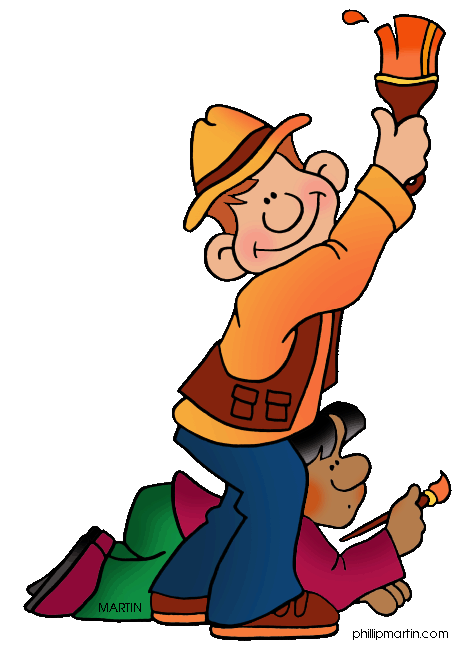 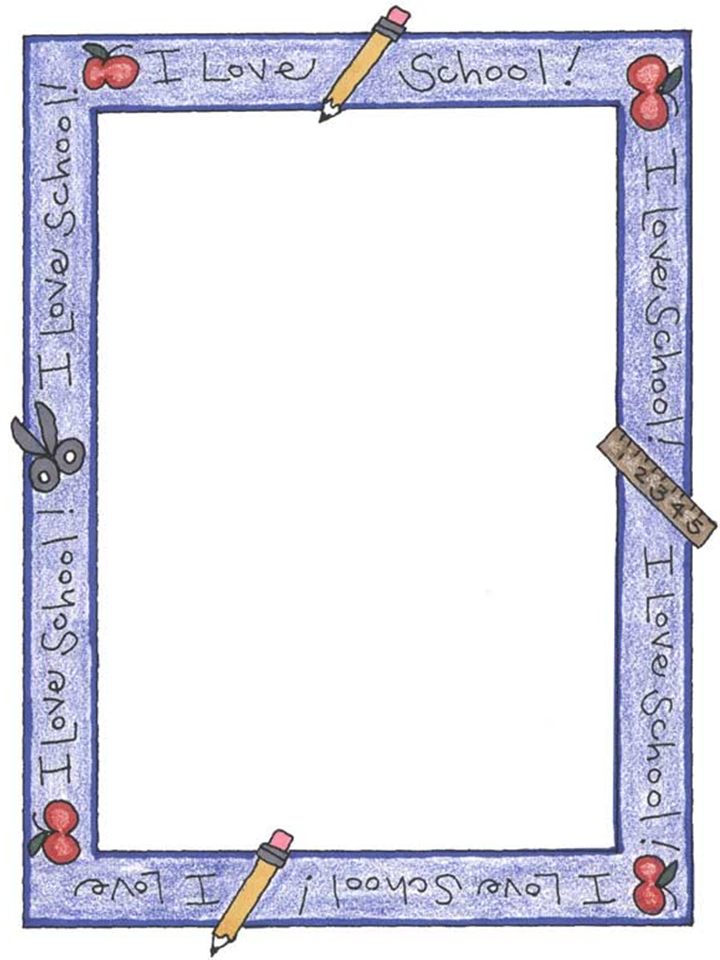 Someone who cares about your teeth.
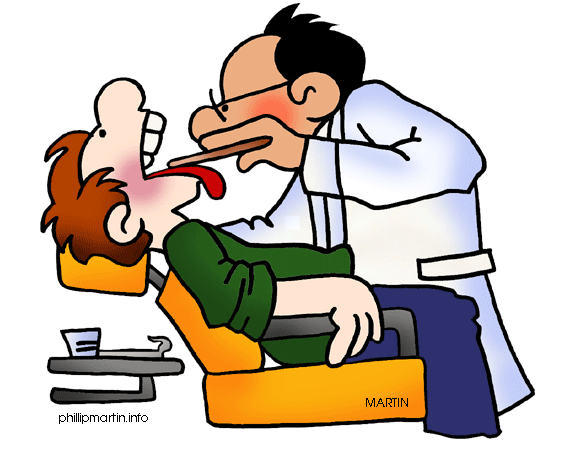